Kalendergeschichte
Dezember 2018
Oumuamua
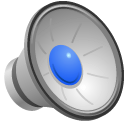